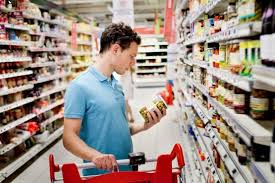 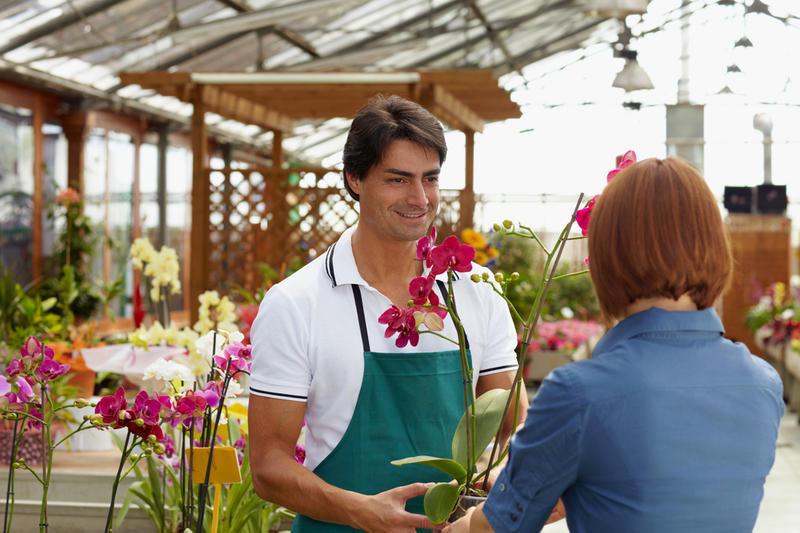 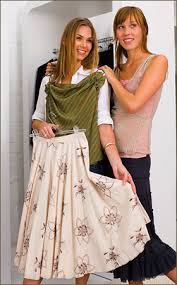 Тема урока   ПРАВА  ПОТРЕБИТЕЛЯ
Цель урока:
 - формирование знаний о сертификации
  - умение расшифровывать маркировку товара
- определение способов  защиты прав потребителя
Задачи:
- закрепление  знаний основных понятий  по сертификации, торговым знакам.
- применение полученных знаний на практике
Информация о товарах – это совокупность сведений, которые позволяют судить о качестве товаров, их хранении, безопасности эксплуатации или употребления.
Источники информации о товарах или услугах ?
Источники информации о товарах или услугах ?
средства массовой информации
выставки товаров или услуг
наружная реклама
символы на этикетках, вкладышах, упаковках
устное и письменное общение между людьми
Сертификат – документ, удостоверяющий качество товара
Сертификация – это деятельность по обнаружению и подтверждению соответствия продукции установленным требованиям
СЕРТИФИКАТ
гигиенический
Сертификат соответствия
Образцы сертификатов
Социально-экономические задачи сертификации:
Помощь потребителям в выборе продукции
Контроль безопасности продукции для окружающей среды, жизни, здоровья и имущества населения
Улучшение деятельности предприятий на товарном рынке внутри страны
Участие предприятий в международном сотрудничестве и торговле
Содействие экспорту и повышению конкурентоспособности отечественной продукции
Этикетка содержит фирменное название продукции, символ компании, состав, рекламные материалы и инструкции для пользователя.
МАРКИРОВКА – это комплекс обозначений. Состоящий из текста. Отдельных графических, цветовых символов и их комбинаций, наносимых на изделие, упаковку, ярлык или этикетку и позволяющих определить изготовителя продукции, условия и сроки её хранения.
Знакиподтверждения  соответствия
Федеральный  закон  Российской  Федерации «О  техническом  регулировании» ( статья  22)     Знаки    соответствия
При  обязательном подтверждении соответствия
При добровольном подтверждении соответствия
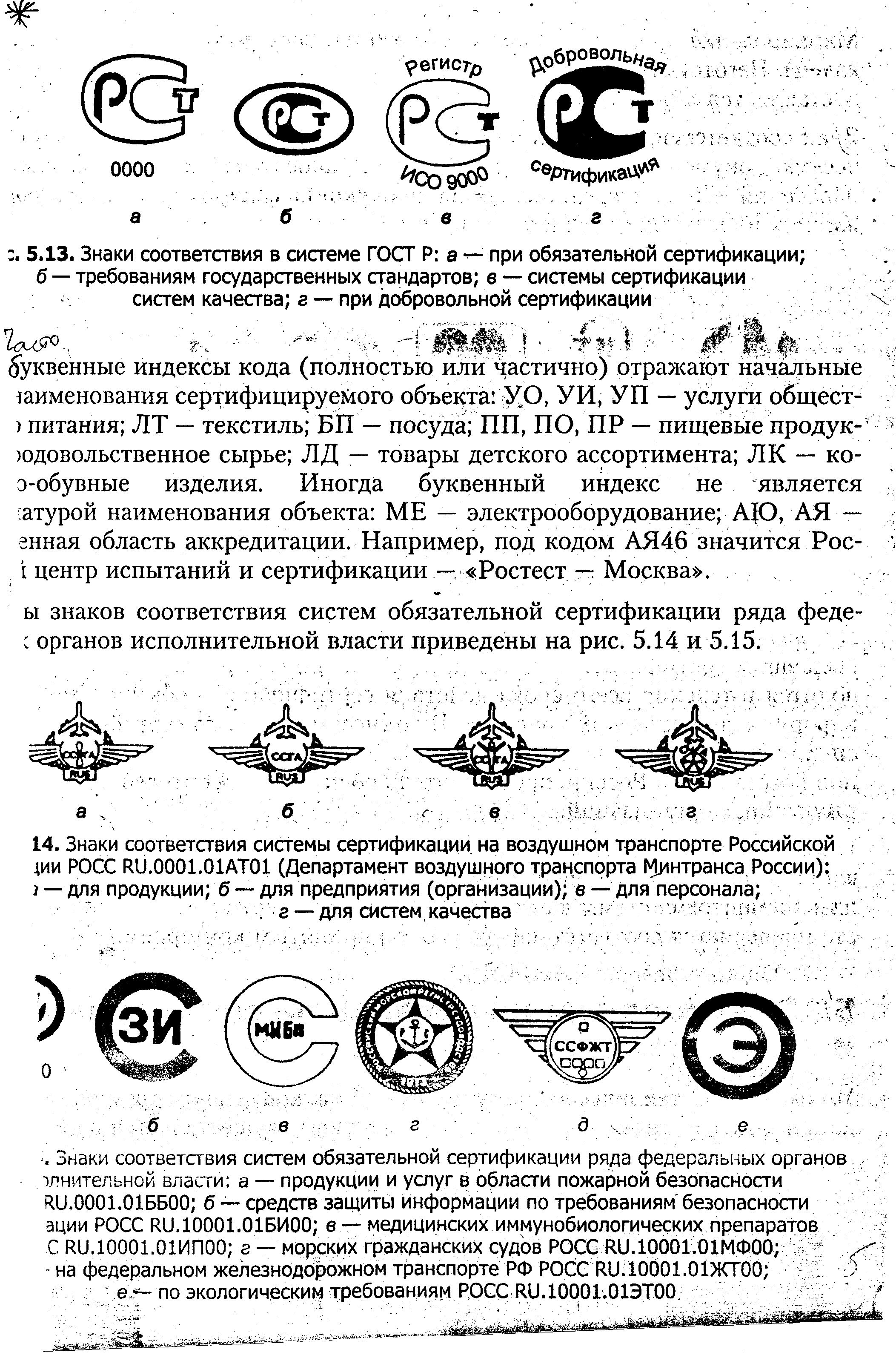 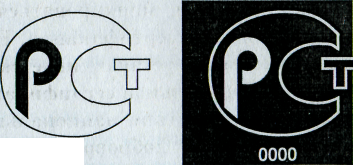 Знаки  соответствия  стран  СНГ
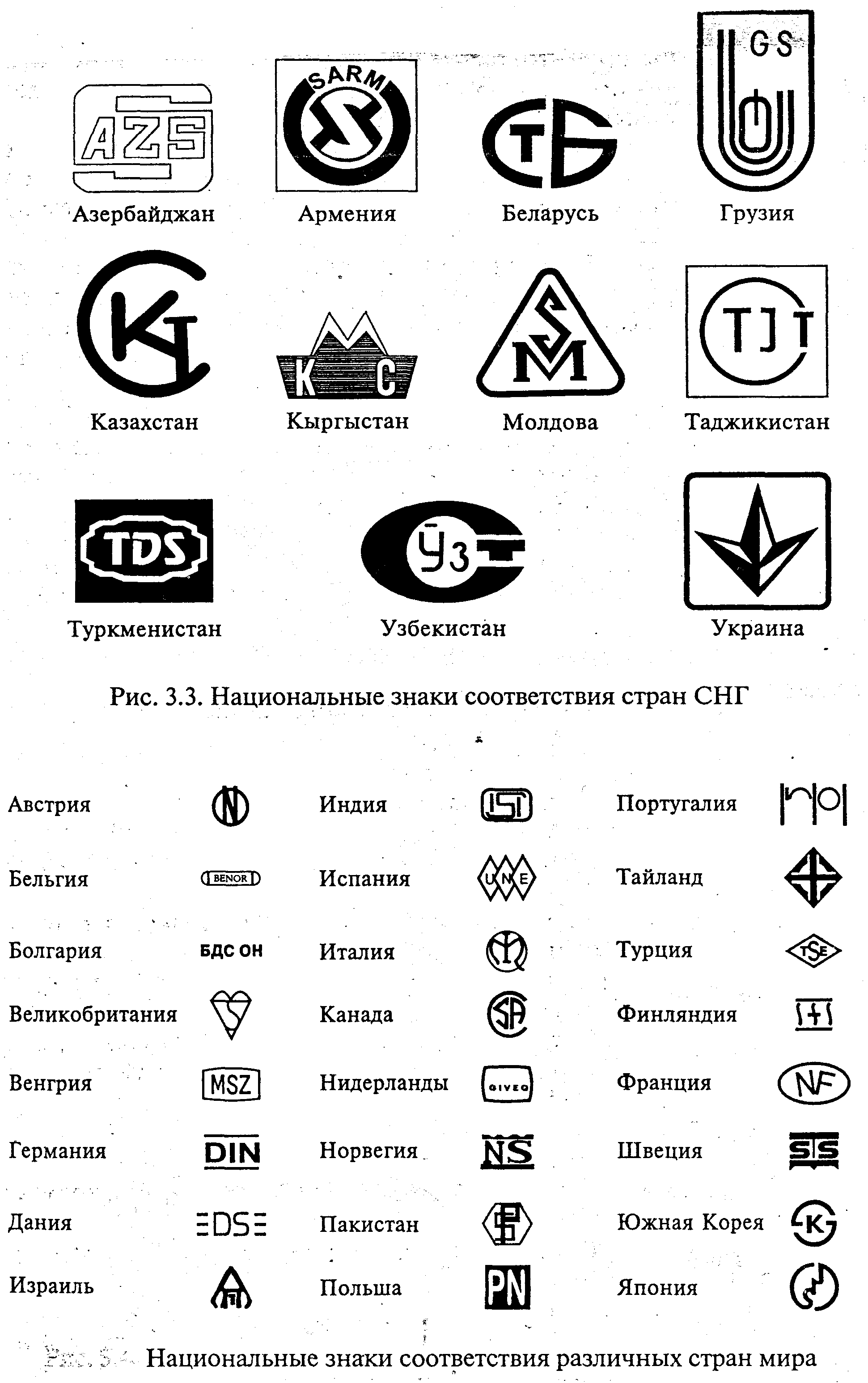 Знаки  соответствия  зарубежных  стран
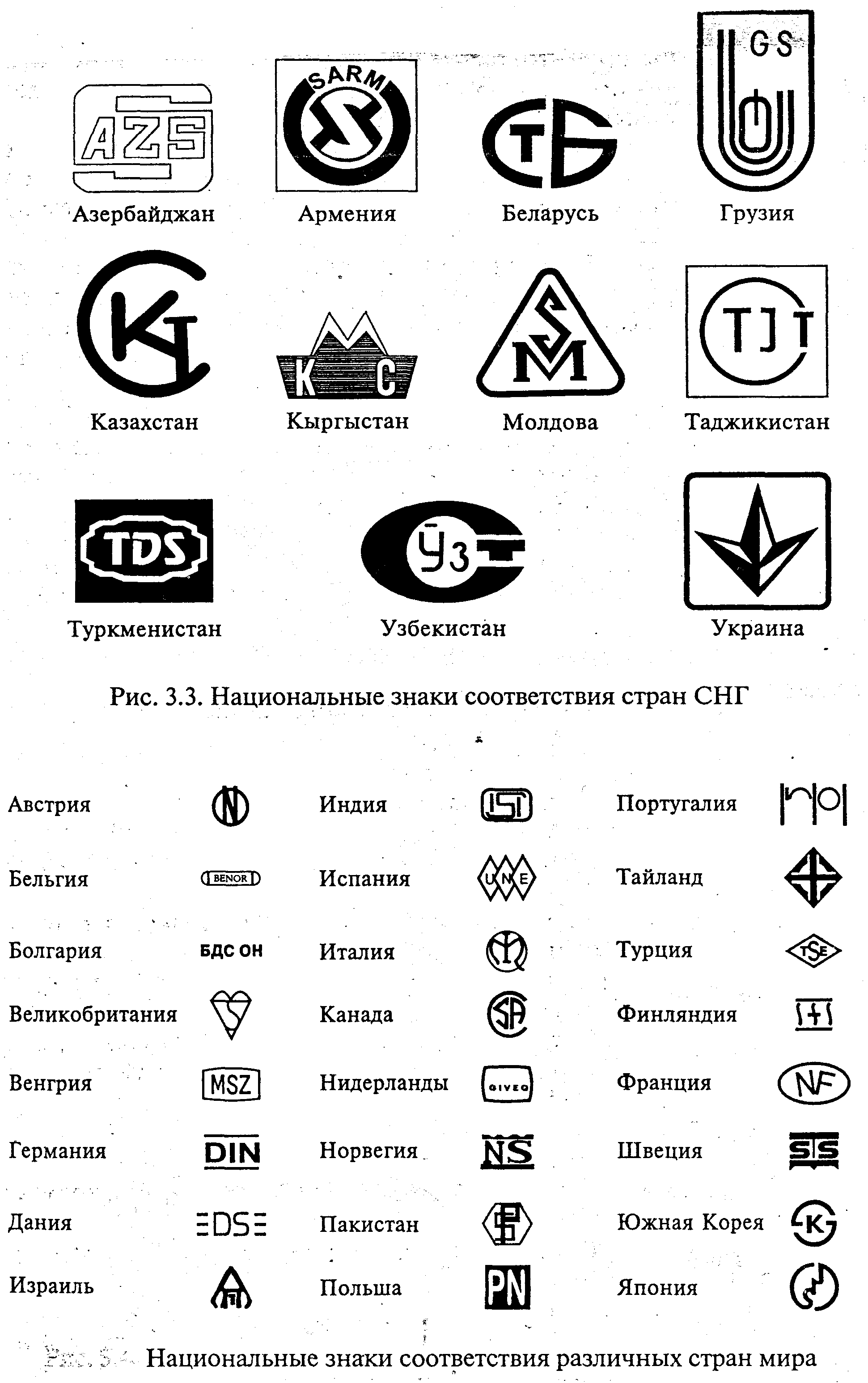 Экологические  знаки
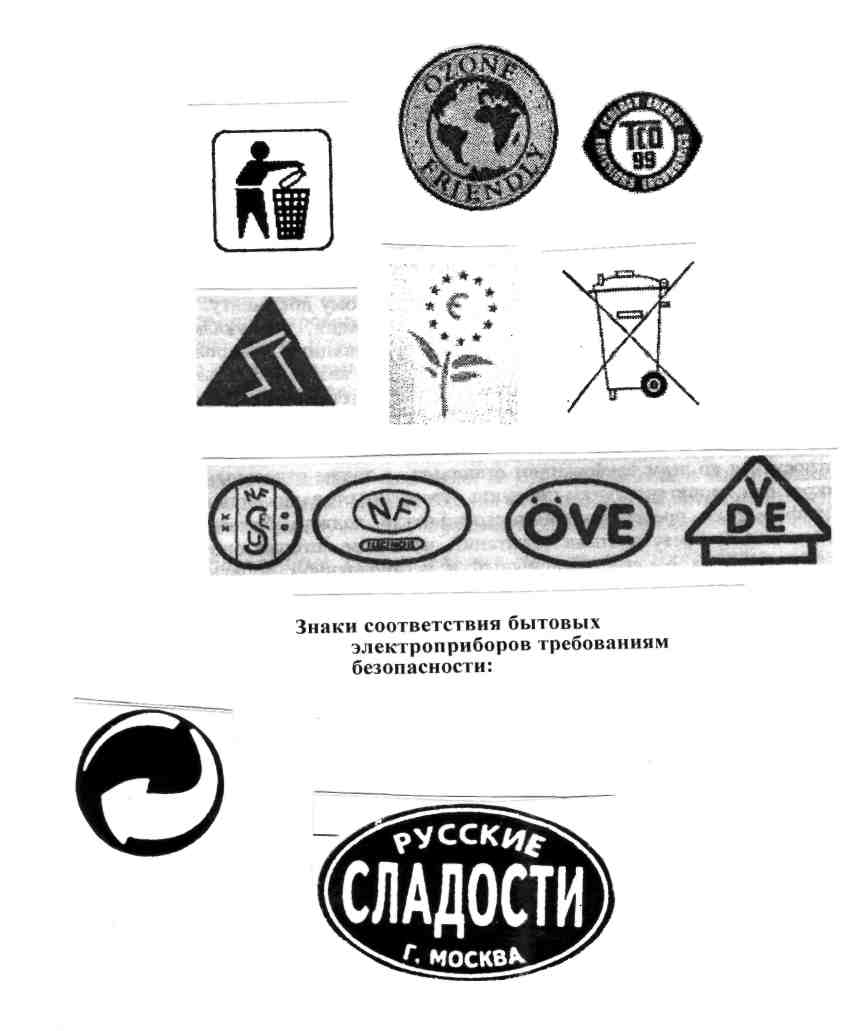 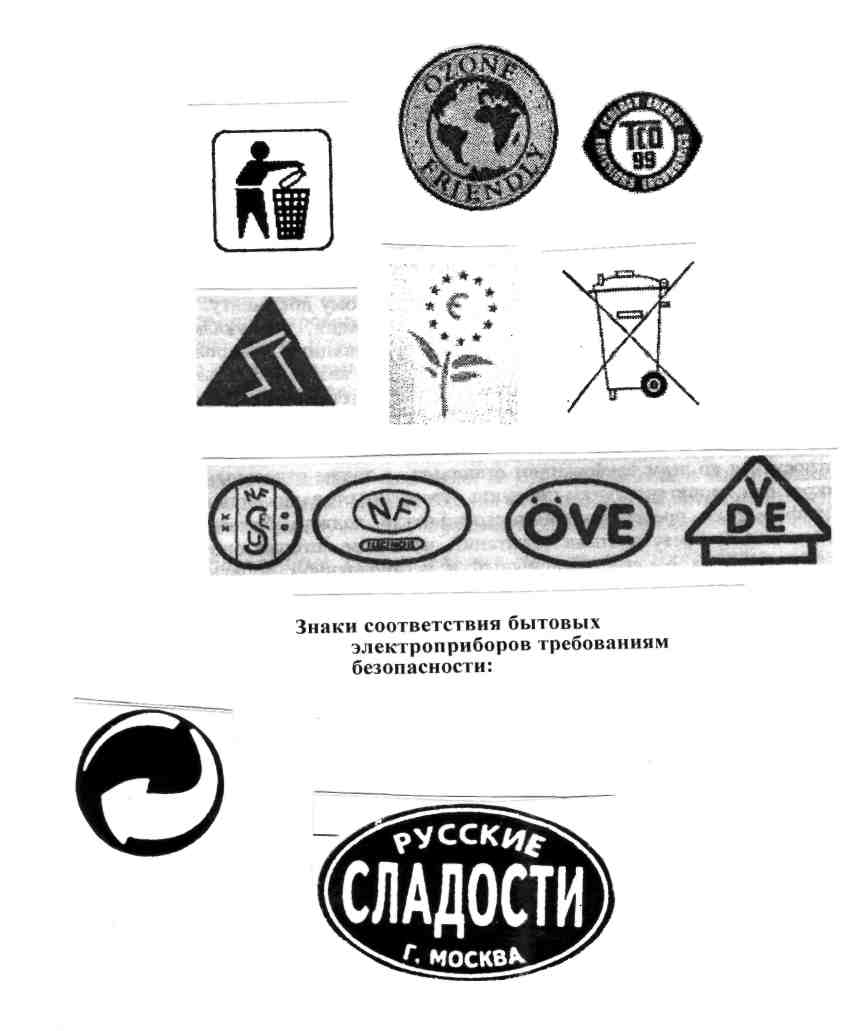 Фирменные  знаки
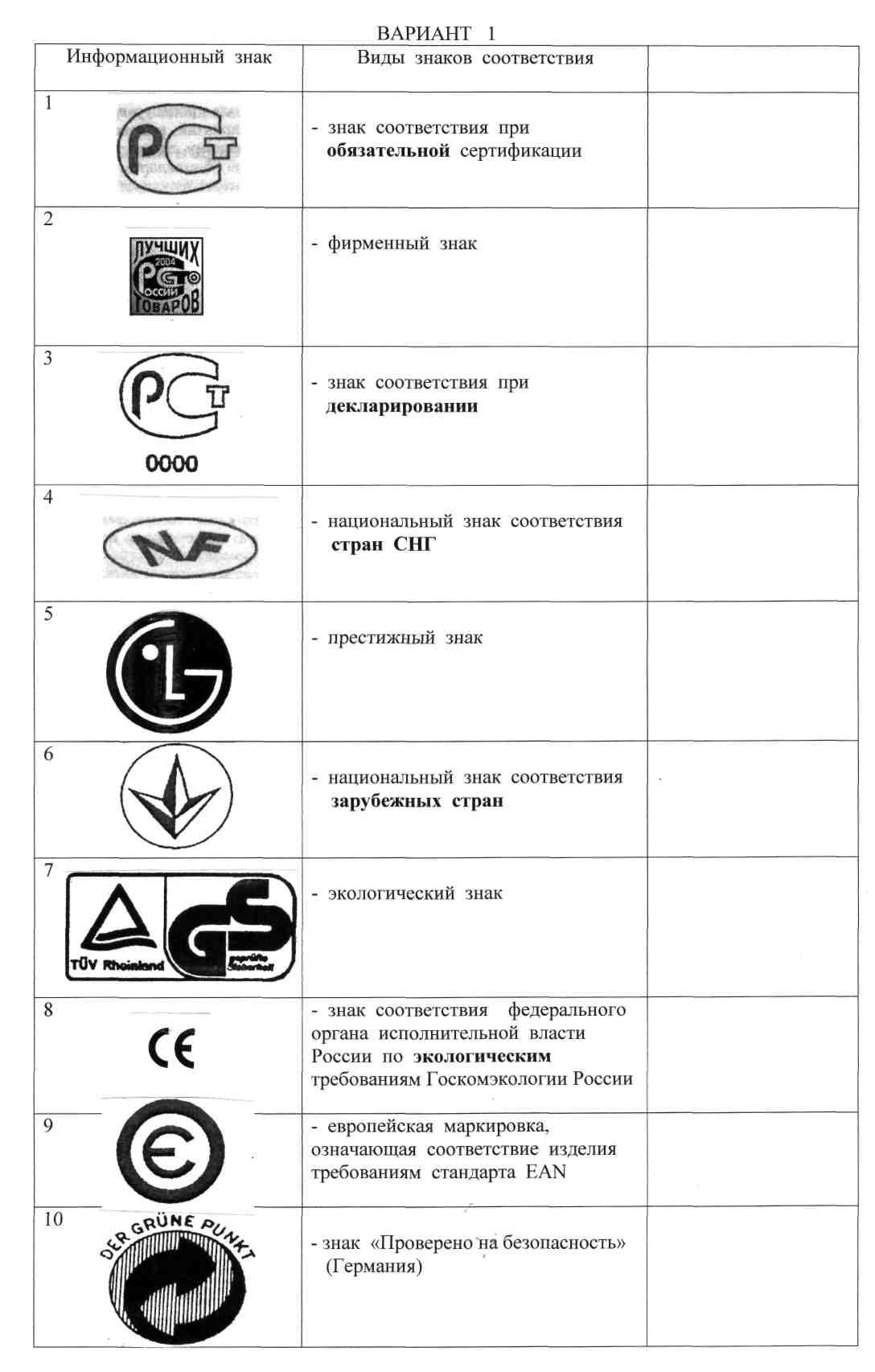 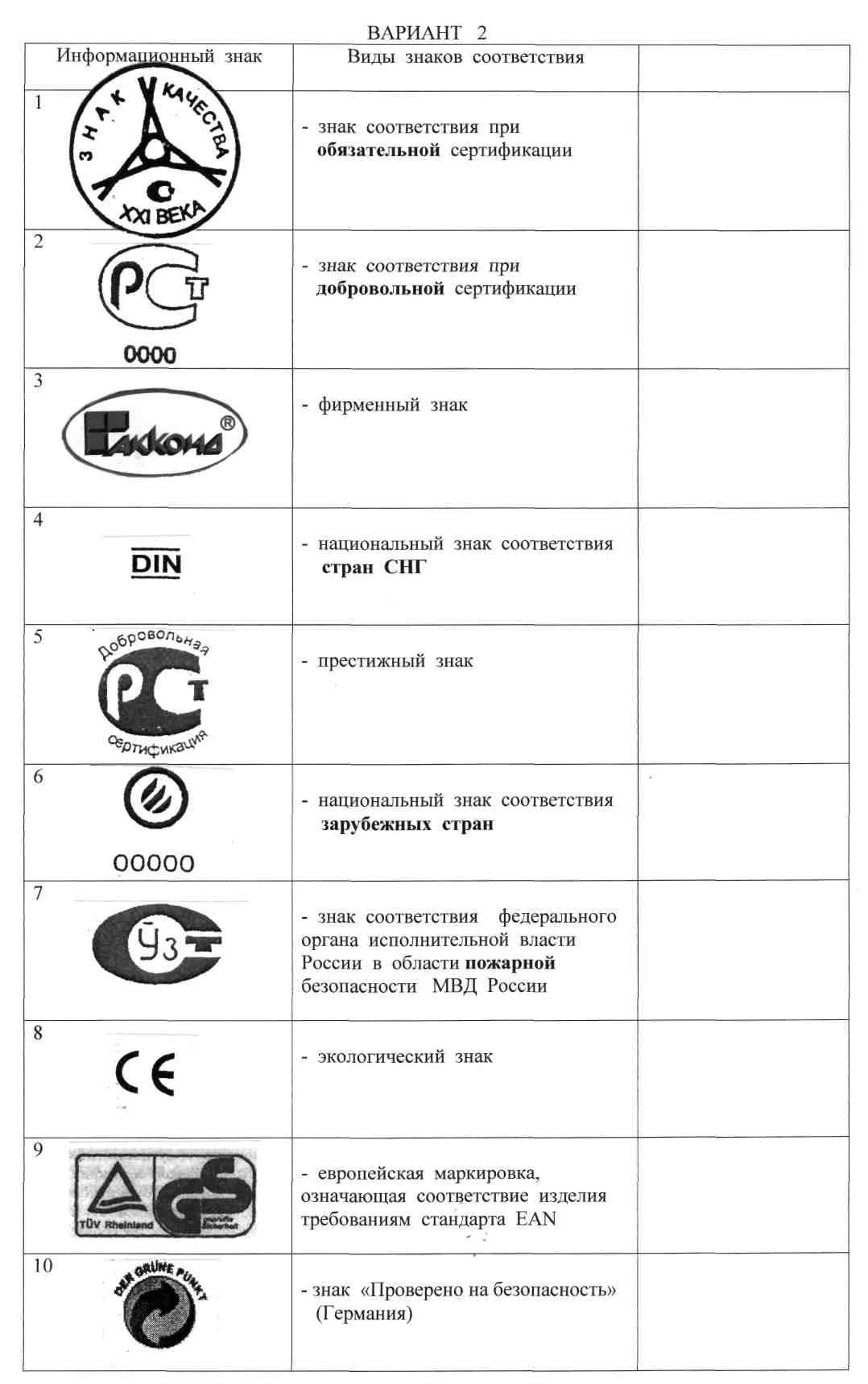 Престижные  знаки
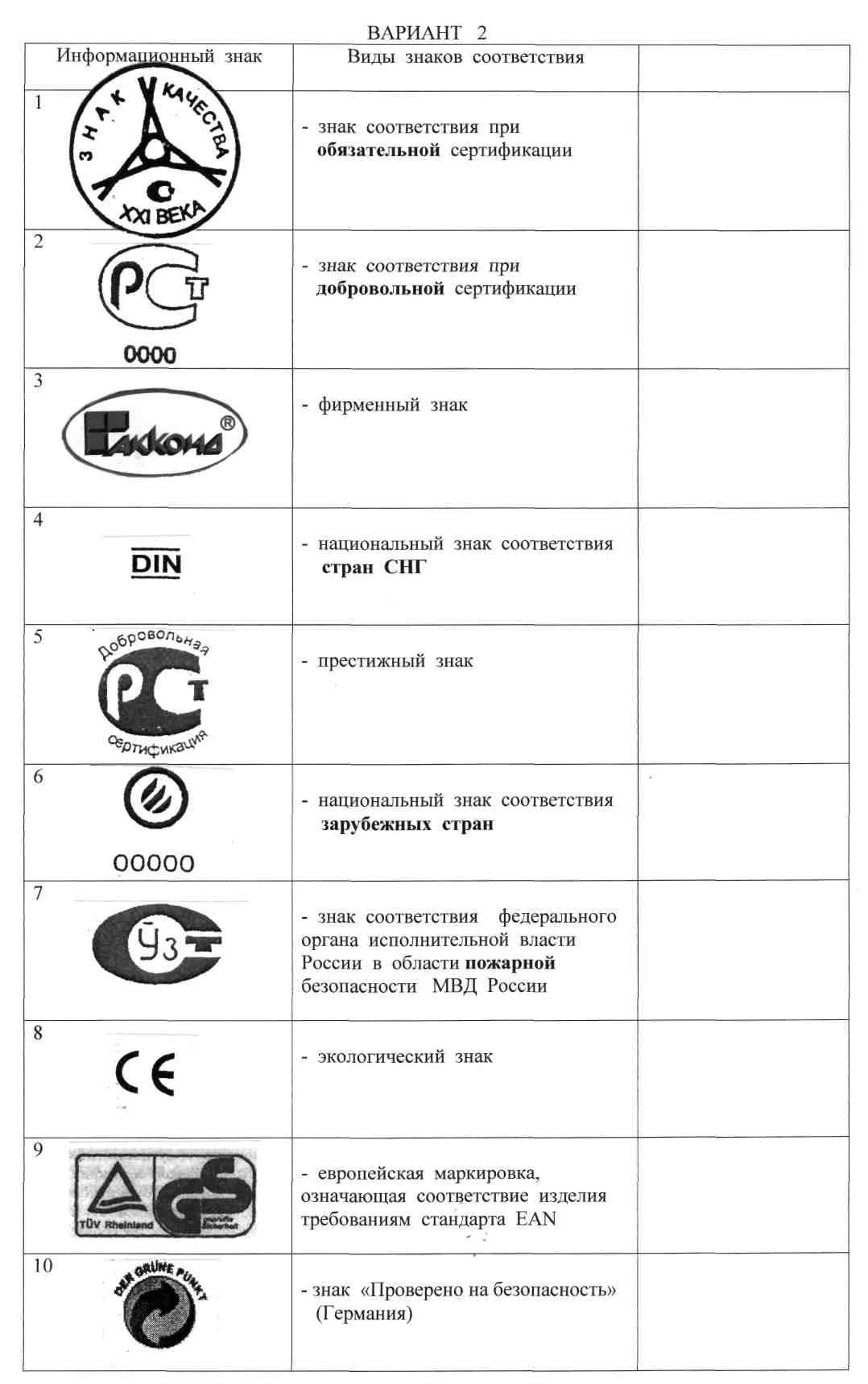 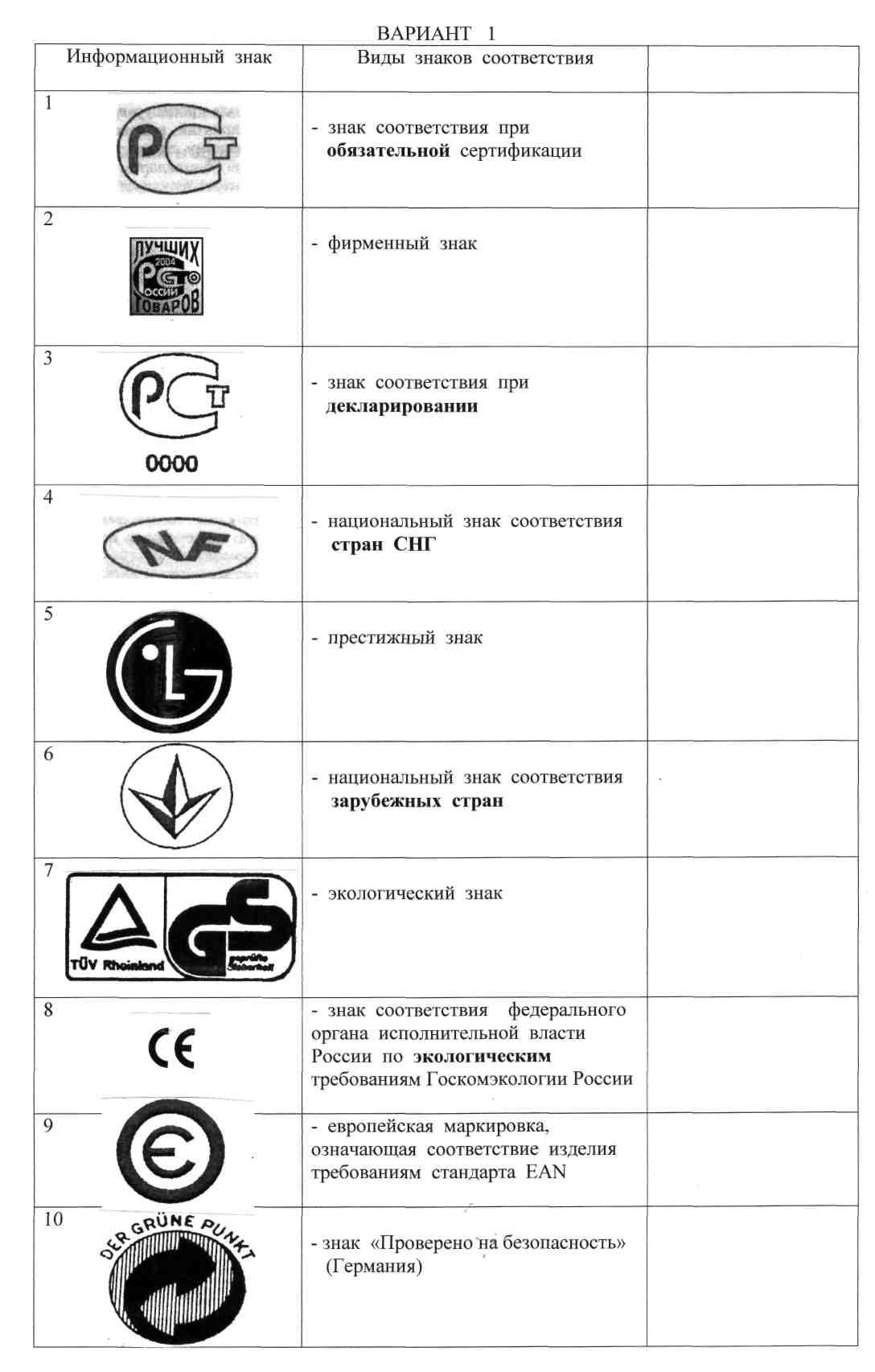 Штриховое  кодирование
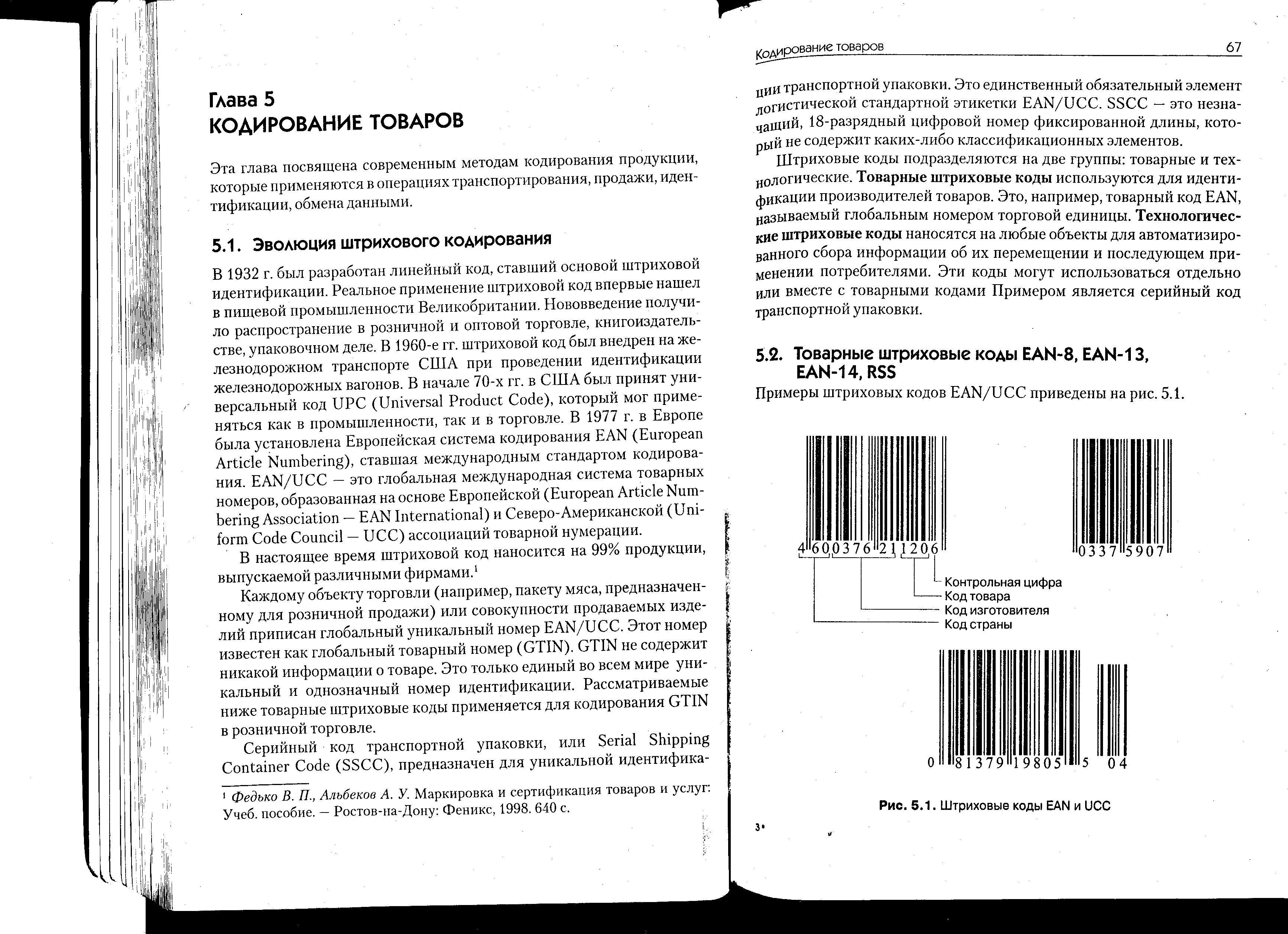 Штриховое  кодирование
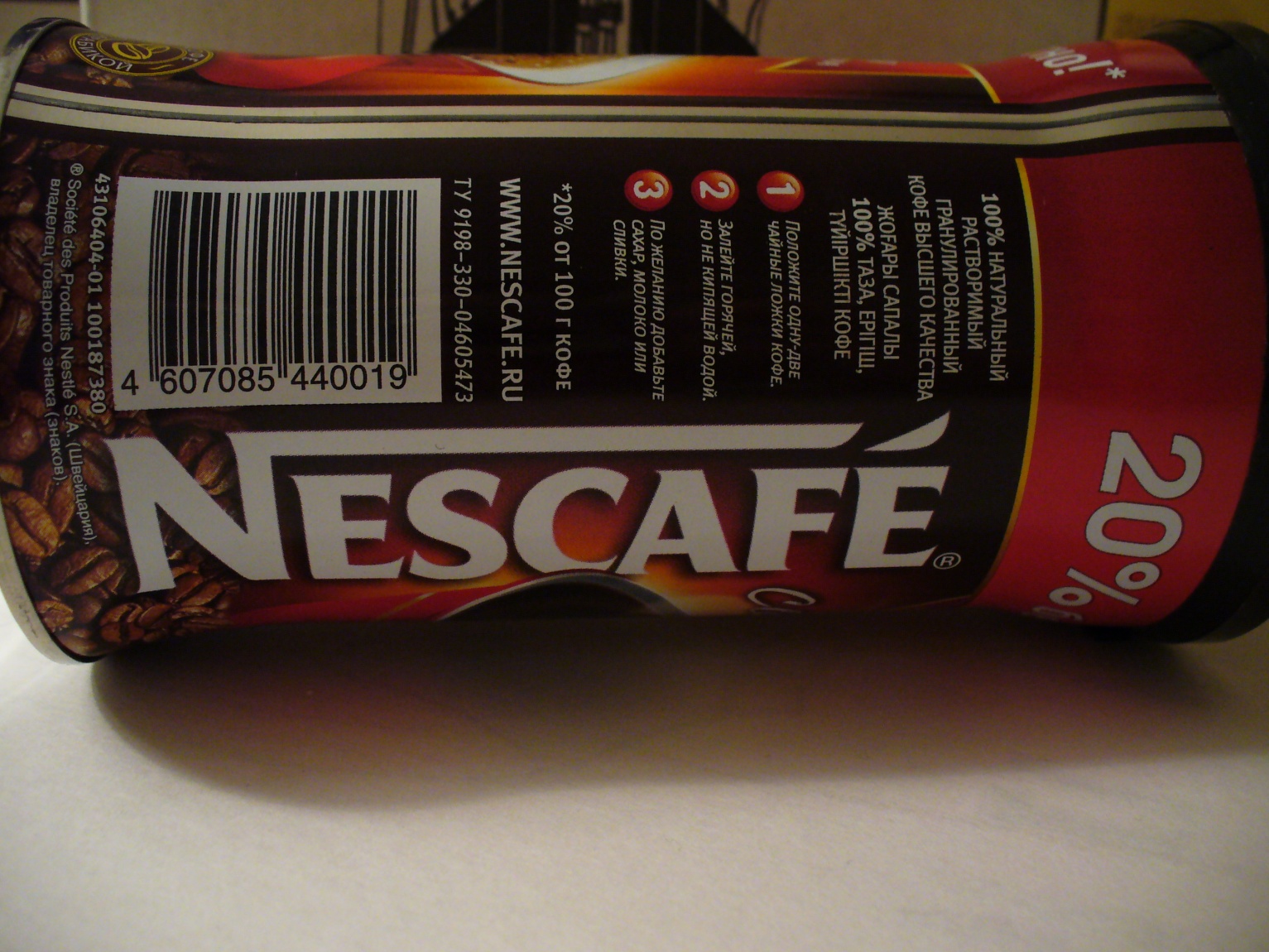 Знаки соответствия  на компьютерных мониторах
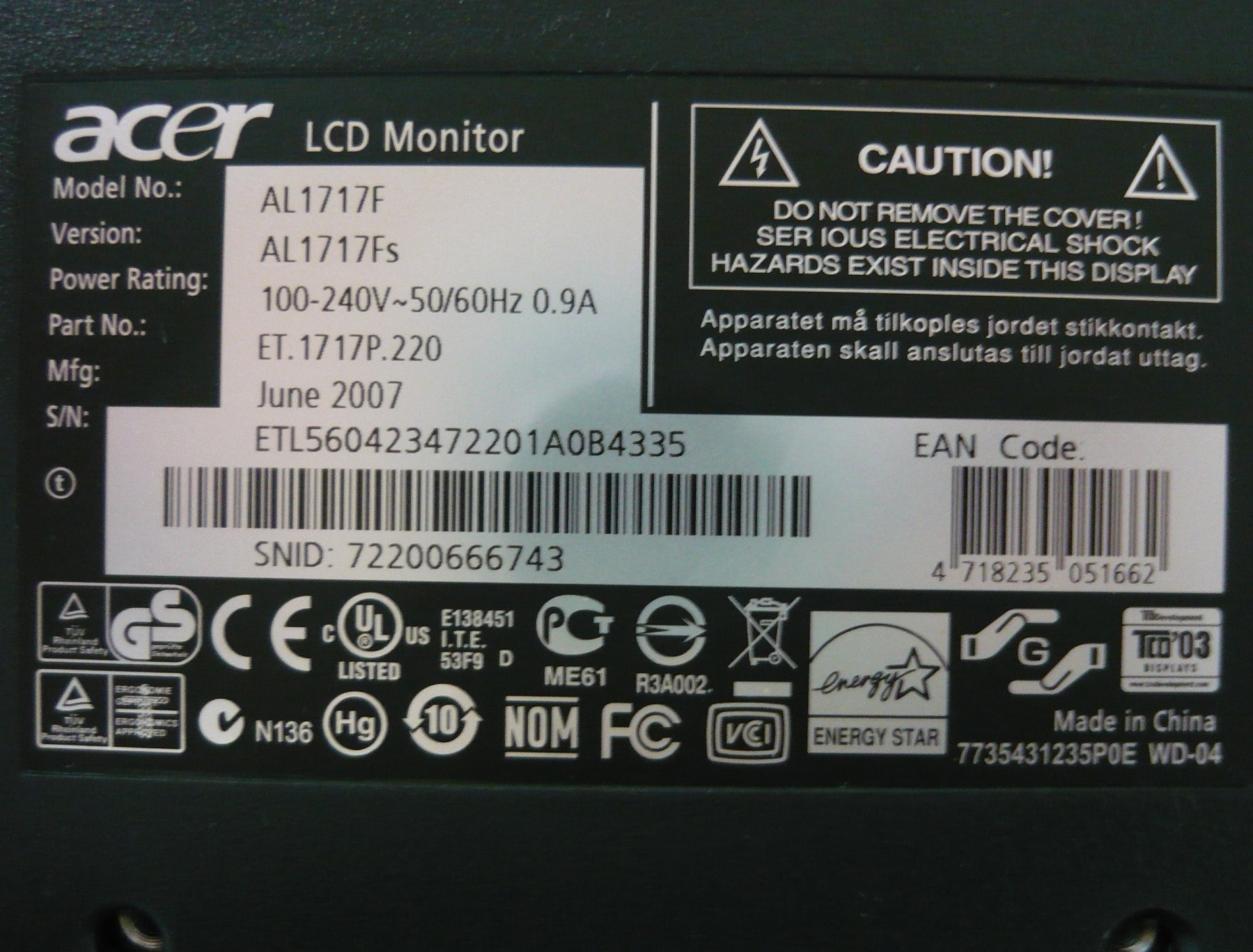 Знаки  соответствия
Заполнить таблицу по образцу
«Руководящие принципы для защиты интересов потребителей»(из резолюции Генеральной Ассамблеи ООН  9  апреля  1985г.)
1. Право  на  выбор.
2. Право  на  безопасность.
3. Право  быть  выслушанным.
4. Право  на  информацию.

5. Право  на  потребительское   
       образование.
6. Право  на  удовлетворение  базовых    
       потребностей.
7. Право  на  качество.
8. Право  на  возмещение  ущерба.
Решение  ситуационных  задач  с  использованием  закона  РФ  «О  защите  прав  потребителей»
Задача:
 1)  Предприниматель  Николай  приобрел  дорогую  модель сотового телефона  в  магазине  «Армада». Через  2  дня  проявился недостаток – перестал  работать  микрофон.  Зная,  что  ремонтировать  подобную  технику бесполезно, решил сдать телефон  обратно  в магазин  и  потребовать  вернуть  деньги. Но  выясняется, что  чек  на  покупку  телефона  потерян. Есть ли  возможность  вернуть деньги?

 2)  Семья Кукушкиных,  наконец-то,  купила  долгожданный  холодильник  фирмы «Самсунг».  Магазин доставил, установил,  подключил  холодильник,   после  чего  он  замечательно заработал.  Но  недолго  радовались  Кукушкины,  через  неделю  холодильник  перестал  морозить. Пришлось  позвонить  в  магазин  с  претензией,  где  им  ответили:  - привозите, посмотрим!  Кукушкины  схватились  за  голову – как  же  довезти  такую  громадину?!
Уважаемые потребители,
знайте свои права и
защищайте себя!
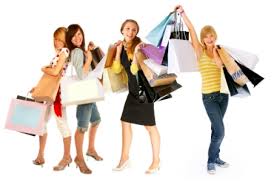